スマートイノベーションルーム（仙台）
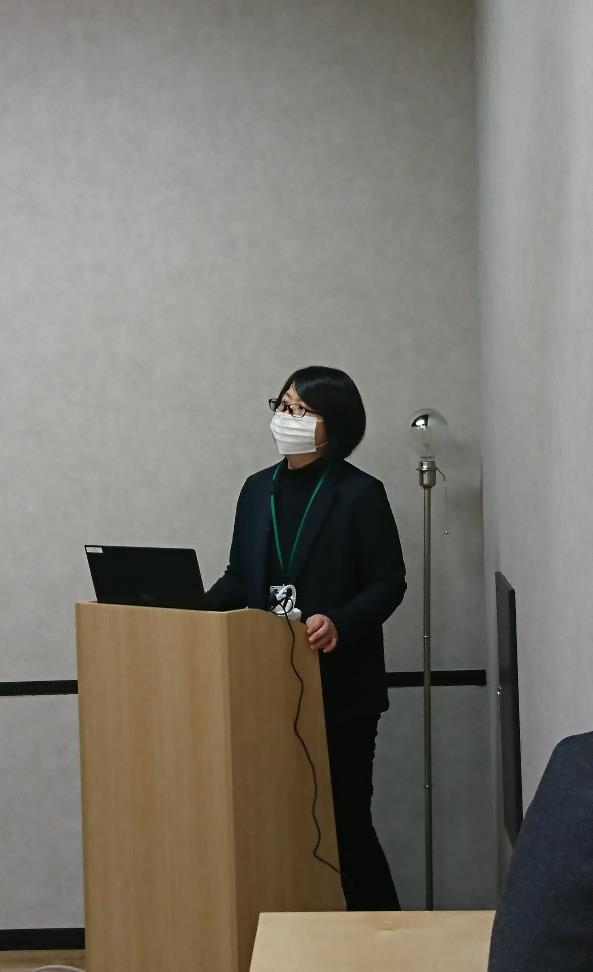 詳しく説明して頂きました
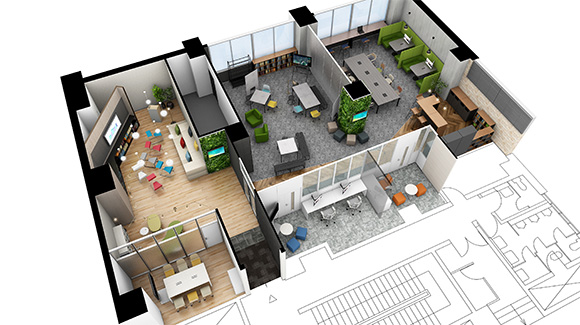 出典
スマートイノベーションラボ｜AI・IoTの共同実証環境｜法人のお客さま｜NTT東日本 (ntt-east.co.jp)
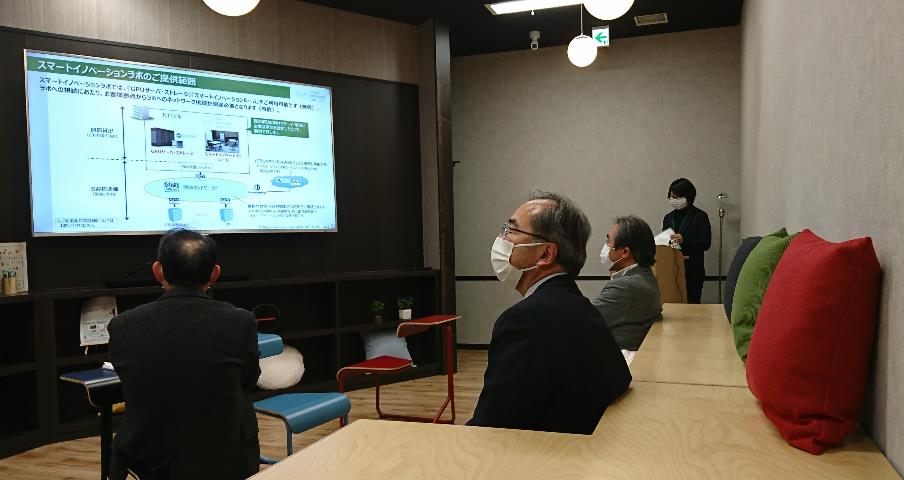 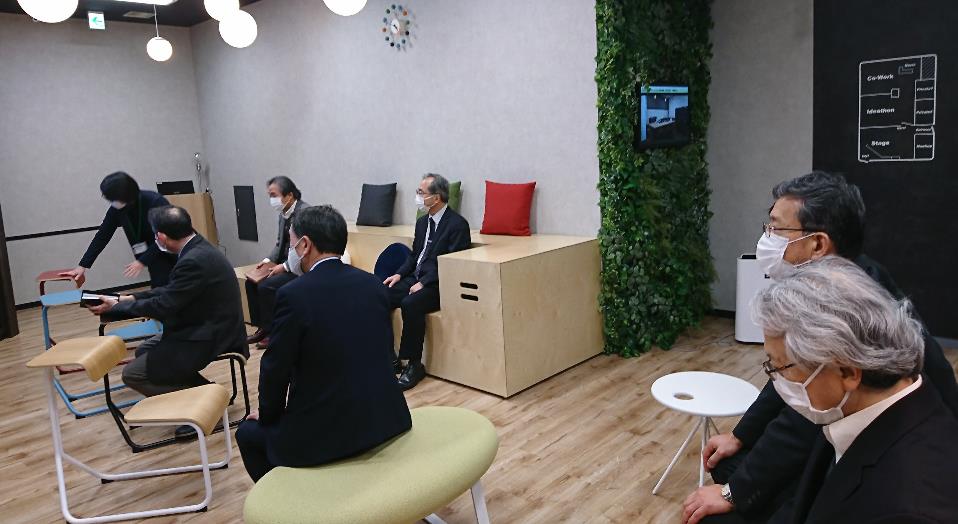 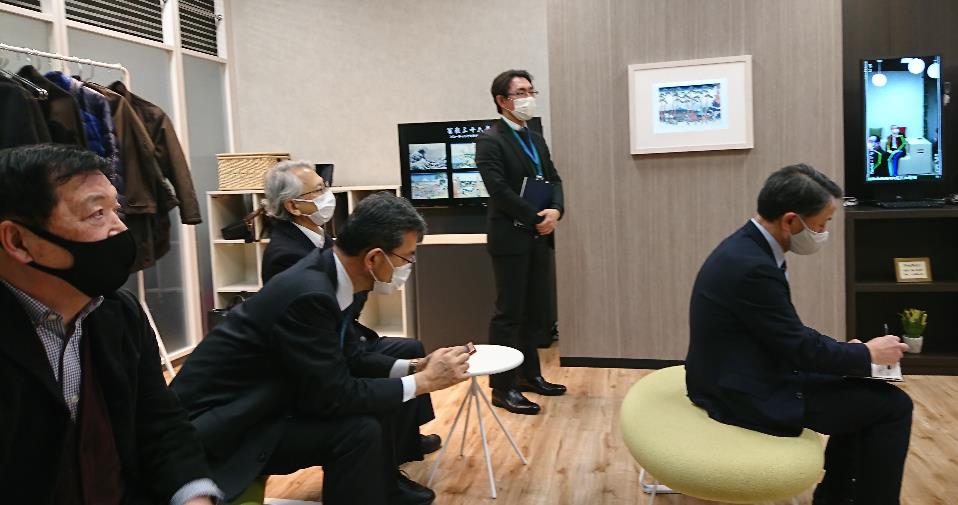 アテンドの佐藤様